Children’s and Adults’ Attribution of Motives to Explain Interpersonal Events
Bradford H. Pillow  and  Suzanne B. Lovett	
Northern Illinois University       Bowdoin College
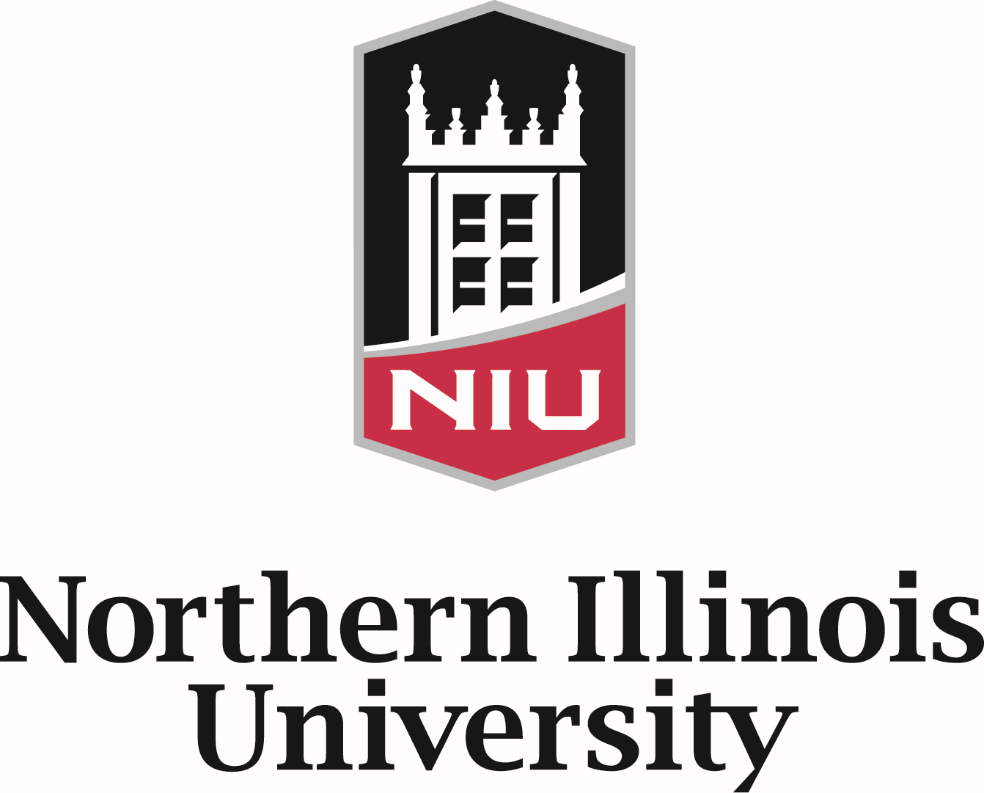 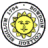 Negative Stories:  For example, participants explained why Ella took a block from Sophie’s castle by rating four explanations: 
Instrumental Goal:  Why did Ella take the blocks from Sophie’s castle?  Was it because Ella wanted the blocks for herself so she could make her castle big? Show me how likely that is.

Direct Affective Goal: Why did Ella take the blocks from Sophie’s castle? Was it because Ella wanted to make Sophie feel bad? Show me how likely that is.

Direct Cognitive Goal: Why did Ella take the blocks from Sophie’s castle? Was it because Ella wanted Sophie to think Sophie’s castle isn’t any good? Show me how likely that is.

Indirect Cognitive Goal: Why did Ella take the blocks from Sophie’s castle? Was it because Ella wanted to make the teacher think that Sophie isn’t very good at building things? Show me how likely that is.


 
Participants ratings were analyzed with Age x Story Valence x Explanation Type (5 x 2 x 4) ANOVA, which yielded a significant three-way interaction, F(9, 204) = 2.29,  p < .05, partial η2 = 0.09, MSE = 0.55.  
For each story type, one-way ANOVAS for each age group compared ratings for the 4 explanations:

Positive Stories: 

First-grade children rated direct affective explanations significantly higher than instrumental explanations.

Third- grade children, fifth-grade children, and adults rated direct affective explanations higher than all other explanations.  

Third-grade children, fifth-grade children and adults rated both direct and indirect cognitive explanations higher than instrumental explanations.  

Adults rated indirect cognitive explanations higher than direct cognitive explanations.
Inferring the causes of others’ actions is an important cognitive activity in the social lives of both children and adults.  Because goals and intentions organize and motivate actions, reasoning about the goals underlying others’ actions is central to social understanding. 
Interpersonal actions may be motivated by a variety of goals, including instrumental goals, i.e., altering the objective state of affairs in the external world, and psychological goals, i.e., altering the mental state of oneself or another person. 
Furthermore, psychological goals may focus on a person’s thoughts or emotions, and these goals may be aimed at influencing the direct recipient of action or at influencing another person, such as a bystander who observes the action.
We examined the types of goals that children and adults attribute to others when explaining interpersonal events.

Types of Goals:  We examined participants’ evaluations of four types of goals: instrumental goals, and three types of psychological goals: direct affective goals, direct cognitive goals, and indirect cognitive goals.

Instrumental goals are aimed at affecting the objective state of affairs in the external world, including both objects and overt actions by people. Instrumental goals are relatively transparent because their intended outcomes are potentially observable concrete events and typically follow immediately after an action.  

Direct Affective goals are aimed at influencing the feelings of the recipient of an action. 

Direct cognitive goals are aimed at influencing the thoughts of the recipient of an action. 

Indirect cognitive goals are aimed at influencing the thoughts of a bystander who witnesses an action.  

Psychological goals, such as affective and cognitive goals, often are relatively opaque because they are aimed at producing changes in mental states, which are not directly observable and are not necessarily manifested in overt actions. 

Indirect goals, such as indirect cognitive goals, are more complex than direct goals because the intended outcomes of indirect goals may be temporally, spatially, and socially separated from the immediate target of an action aimed at achieving the goal.  As a result, the connection between actions and the outcomes associated with indirect goals may be less readily observable and more difficult to discover.

Previous Research

Two previous studies reported that prior to early adolescence, children often provided explanations referring to instrumental goals when asked to generate explanations of social actions in response to open-ended questions (Lovett & Pillow, 2010; Pillow, Lovett, & Hill, 2008).  References to both direct psychological goals and indirect psychological goals were rare prior to early adolescence. 

Current Study

Because open-ended questions require children to produce a verbal explanation, such questions may not provide a sensitive measure of children’s recognition of another person’s goals.  Therefore, we presented a set of possible explanations for social events and asked participants to rate them. Children may endorse a variety of explanations even though they do not spontaneously provide them.
Predictions
Background
Because younger children may attribute instrumental goals to others more readily than they attribute psychological goals we expected that first-grader children  would rate instrumental goals higher than psychological goals.

Because psychological goals may be more central to older children’s and adults’ understanding of social events, we expected that older children and adults would rate affective and cognitive goals higher than instrumental goals.

Because indirect goals are relatively complex, we expected that first- and third-grade children would rate direct affective and cognitive goals higher than indirect cognitive goals. 



Participants: Twenty first-grade children, 20 third-grade children, 20 fifth-grade children, and 20 adults participated.

Procedure:

Stories:  Participants heard four stories containing a social interaction.  One character, the  actor, behaved either positively (e.g., sharing a toy, helping another child) or negatively (e.g., excluding someone from a game, refusing an invitation) toward a second character, the recipient, and a third character, the bystander, witnessed the act.  The bystander was either a group of peers or a teacher.

Positive Story: For example:  One day Emma was going to do a report about airplanes at school.  She brought a model airplane that she had made to school.  In the morning before school started, the wings fell off of Emma’s airplane.  Emma didn’t know what to do.  But Sarah picked up the wings and fixed the airplane.  Then Emma told the class about airplanes and showed everyone the airplane she made.
 
Negative Story:  For example: Sophie and Ella are friends.  One day at school, the teacher asked the class to draw pictures of their summer vacations.  When they were done, the teacher said, “That’s really good, Sophie.  You draw the best pictures I’ve ever seen.”  Later Sophie and Ella made castles with blocks.  Sophie made a very big castle with lots of blocks.  When it was done, Sophie went to get the teacher to show the teacher her castle.  While Sophie was gone, Ella took a bunch of blocks away from Sophie’s castle.

Explanations:  Using a 5 point Likert-type scale, participants rated  the likelihood of four possible explanations for the target event:

Instrumental Goal
Direct Affective Goal
Direct Cognitive Goal
Indirect Cognitive Goal

Positive Stories: For example, participants explained why Sarah fixed Emma’s airplane by rating four explanations:

Instrumental Goal: Why did Sarah fix Emma’s airplane? Was it because Sarah wanted to play with the airplane during recess? Show me how likely that is.

Direct Affective Goal: Why did Sarah fix Emma’s airplane? Was it because Sarah wanted Emma to feel good?  Show me how likely that is.

Direct Cognitive Goal: Why did Sarah fix Emma’s airplane? Was it because Sarah wanted Emma to think the airplane was still fun to play with?  Show me how likely that is.

Indirect Cognitive Goal: Why did Sarah fix Emma’s airplane? Was it because Sarah wanted other kids in the class to think Emma is good at making airplanes? Show me how likely that is.
Negative Stories:

First-grade children did not differentiate among the 4 explanations.  

Third and fifth-grade children and adults rated instrumental explanations significantly higher than all other explanations.  













We expected that first-grade children would rate instrumental goals higher than psychological goals, and that younger children also would rate direct goals higher than indirect goals.  We also expected that older children and adults would rate psychological goals higher than instrumental goals. However, the results were only partly consistent with our expectations.
For Positive stories, contrary to expectations, first-grade children did not rate instrumental explanations higher than other explanations.  However, as expected, third- and fifth-grade children and adults rated direct affective, direct cognitive, and indirect cognitive explanations higher than instrumental explanations. Thus, the older participants appeared to view these actions as motivated by benevolent psychological goals.
For Negative stories, contrary to expectations, all age groups rated instrumental goals higher than other goals. Thus, participants did not perceive negative interpersonal actions as motivated by a hostile intent to cause psychological harm, but instead viewed negative actions as pragmatic rather than personal. This pattern of attributions should minimize the negative impact of unfriendly acts.
These results indicate that even early elementary school children recognize that interpersonal actions may be motivated by psychological goals.  Thus, children are not limited to explaining actions in terms of their objective, instrumental outcomes.
 For both positive and negative stories, all ages viewed a type of direct goal (either direct affective or instrumental) as more likely than indirect goals aimed at bystanders, but for positive social actions older children and adults viewed bystander goals as more likely than instrumental goals. Children appear to recognize a variety of possible motives, including directly influencing another person’s mental state or indirectly influencing a bystander. 
Moreover, both children and adults flexibly shift their explanations depending on the nature of the interpersonal event to be explained. Thus, a coherent view of social behavior appears to emerge during the elementary school years.


Lovett, S. B., & Pillow, B. H. (2010).  Age-related changes in children’s and adults’ explanations of interpersonal actions. Journal of Genetic Psychology, 171, 139-167.  

Pillow, B. H., Lovett, S. B., & Hill, V. (2008).  Children’s, adolescents’, and adults’  explanations of interpersonal actions.  Infant and Child Development, 17, 471-489
Method
Results
Conclusion
References
Correspondence: pillow@niu.edu
Poster available at: bradfordpillow.weebly.com